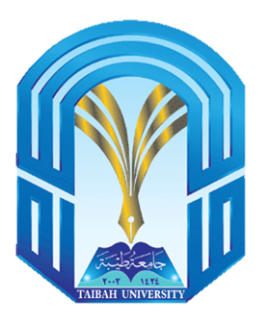 المملكة العربية السعودية
وزارة التعليم العالي
جامعة طيبة
عمادة الخدمات التعليمية
السنة التحضيرية
العدد والمعدود
العدد والمعدود
يجد بعض المتعلمين شيئًا من الصعوبة في تذكير وتأنيث العدد مع المعدود ، ولكن هذه الصعوبة سرعان ما تزول عندما نتعرَّف على بعض هذه الأحكام اليسيرة التي تضبط لنا ما يرد على لساننا أو في كتاباتنا من هذه الأعداد .
أقسام العدد
الأعداد المركبة
الأعداد المفردة
الأعداد المعطوفة
ألفاظ العقود
العدد على وزن فاعل
المئة والألف والمليون
أحكام العدد
حكم العدد مع المعدود
تمييز العدد
إعراب العدد
أولاً : الأعداد المفردة
أ- أحكام العددان ( واحد و اثنان ) :
( حكم العدد  مع المعدود :  يوافقان المعدود في التذكير والتأنيث دائمًا مفردين ، أو مركبين ، أو معطوفًا عليهما ، ومثال ذلك : 
 في الإفراد : جاءَ رجلٌ واحدٌ ، وجاءتْ امرأةٌ واحدة .
 في التركيب : رأيتُ أحدَ عشرَ رجلًا وإحدى عشرةَ امرأة
 في العطف عليهما : نجحَ واحدٌ وعشرون طالبًا ، وإحدى وثلاثون طالبةً . 
وكذلك أحد وإحدى ، فنقول : قال لي أحدُ الرجال ، وسمعتُ إحدى النساء تخطب .
أ- أحكام العددان ( واحد و اثنان ) :
ليس لها تمييز يتبعها وإنما لها معدود يسبقها . جاء رجلٌ واحدٌ – غادرت امرأة واحدة
الاعراب : يُعربُ العدد حسب موقعه من الجملة تمامًا كالأسماء ، إذ قد تقع في موقع الرفع أو النصب أو الجر . 

سوى العددين ( واحد واثنان ) فإنَّهما يردان بعد المعدود ، ويُعربان صفةً له .
أ- أحكام العددان ( واحد و اثنان ) :
جاء رجل واحد 

رجل : فاعل مرفوع بالضمة 
واحد : صفة مرفوعة بالضمة 

جاءت بنتان اثنتان 

بنتان : فاعل مرفوع بالألف لأنه مثنى 
اثنتان : صفة مرفوعة بالألف لأنها ملحقة بالمثنى
أ- أحكام العددان ( واحد و اثنان ) :
فائدة
أحياناً يستغنى عن ذكر العدد ويكتفي بذكر المعدود المفرد المنون ( آخره تنوين ) أو المثنى مثل :
   - اشتريتُ قلماً .        أي قلم واحد .
   - قطفتُ زهرتين        أي زهرتين اثنتين.
ب - أحكام الأعداد ( ثلاثة – تسعة ):
حكم العدد مع المعدود : يُخالف المعدود ، فيؤنَّث مع المذكَّر، ويُذكَّر مع المؤنَّث مثل: - وصل ثلاثةُ علماءِ .(ثلاثة فاعل علماء مضاف إليه مجرور )
   ـ أَبدتْ ثلاثُ فتياتٍ رغبتَهنَّ في الالتحاقِ بالجامعة 
يُعرب العدد حسب موقعه في الجملة وهو مضاف , والمعدود مضاف إليه مجرور . ( يعرب بعلامات أصلية )
التمييز : لابد أن يكون المعدود جمع مجرور فلا يصح أن يكون مفرداً أو مثنى .
ب - أحكام الأعداد ( ثلاثة – تسعة ):
ب - أحكام الأعداد ( ثلاثة – تسعة ):
ملحوظة : العدد ( ثمانية ) قد يُشكل في كتابته بالحروف بعض الشيء ، ولذلك أحببت أن أُنبِّه فأقول :
للعدد ثمانية في كتابته أربع صور:
ثمانية مع المذكر في حالات الإعراب الثلاث:
حضرَ المؤتمرَ ثمانيةُ أدباءَ / ورأيتُ ثمانيةَ أدباءَ / وسلَّمتُ على ثمانيةِ أُدباءَ .
1
للعدد ثمانية في كتابته أربع صور:
2
ثمانٍ مع المعدود المؤنث في حالة الرفع :  
غابَ ثمانِ من الطالبات ، وحضرَ ثمانٍ وعشرون طالبة .
للعدد ثمانية في كتابته أربع صور:
3
ثماني مع المعدود المؤنث عند الإضافة أو التعريف بأل في حالات الإعراب الثلاث: 
حضرَ ثماني معلمات ، غابتْ  المعلماتُ الثماني  / مررتُ بثماني مكتباتٍ ، ومررتُ بالمكتباتِ الثماني .

وفي حالة النصب تثبت الفتحة على الياء ، فنقول : أَمضينا ثمانيَ ساعاتٍ في البحرِ .
للعدد ثمانية في كتابته أربع صور:
4
ثمانياً في حالة النصب عند عدم إضافتها أو تعريفها , مثل : استغرقت الرحلةُ ثمانياً وعشرين ساعة .
الـــعــــدد 8
المعدود مذكر
ا
1لمعدود مؤنث
ثمانية
غير مضاف ولا  مقترن بأل
مضاف أو مقترن بأل التعريف
الجر
الرفع
النصب
ثماني
النصب
الرفع
النصب
الجر
الرفع
ثمانياً
ثمان ٍ
حركات ظاهرة
حركات مقدرة
حركة ظاهرة
ج- أحكام العدد ( عشرة ) :
هــ - ( بضعة ) :( تدل على عدد لايقل عن ثلاثة ولايزيد عن تسعة )
قال تعالى :  ( فلبث في السجن بضع سنين ) 
وفي الحديث الشريف  :  ( الإيمان بضع وستون شعبة )
ب – أحكام الأعداد المركبة ( أحدَ عشرَ – تسعةَ عشرَ )
العددان 11 - 12
يوافقان المعدود تذكيراً وتأنيثاً في كلا الجزأين 
كتبتُ إحدى عشرةَ قصيدةً / زرتُ اثنتي عشرةَ بلدةً
اثنا عشر الجزء الأول يُعرب إعراب المثنى لأنه ملحق به, والمعدود مفرد تمييز منصوب.
ب – أحكام الأعداد المركبة ( أحدَ عشرَ – تسعةَ عشرَ )
الأعداد من 13-19
تخالف المعدود في جزئها الأول وتوافقه في الثاني.
قرأتُ ثلاثةَ عشرَ كتاباً 
في مزرعتي سبعَ عشرةَ نخلة  .
الأعداد المركبة ( أحدَ عشرَ- تسعةَ عشرَ ) تعرب حسب موقعها في الجملة مبني على فتح الجزأين, والمعدود مفرد تمييز منصوب
كتبتُ إحدى عشرةَ قصيدةً   
 إحدى عشرة :  عدد مركب مبني على فتح الجزأين في محل نصب مفعول به
قصيدة : تمييز منصوب 

 زرتُ اثنتي عشرةَ بلدةً

اثنتي عشرة :   اثنتي : مفعول به منصوب بالياء لأنه ملحق بالمثنى 
عشرة : عدد مبني على الفتح في محل جر بالإضافة 

في الفصل اثنا عشر طالباً 
اثنا : مبتدأ مؤخر مرفوع بالألف لأنه ملحق بالمثنى 
عشر : عدد مبني على الفتح في محل جر بالإضافة 

في مزرعتي سبعَ عشرةَ نخلة  .
في مزرعتي : جار ومجرور في محل رفع خبر مقدم 
سبع عشرة : عدد مركب مبني على فتح الجزأين في محل رفع مبتدأ مؤخر .
نخلة تمييز منصوب
ج- أحكام ألفاظ العقود (عشرون, عشرين, ثلاثون ..... تسعون )
المعدود قد يكون مذكر وقد يكون مؤنث بغض النظر عن العدد يلزم حالته بدون تغيير .
حضر عشرون طالباً / قابلتُ عشرينَ طالباً / زرتُ ثلاثين مكتبةً .
عشرون /فاعل مرفوع بالواو لأنه ملحق بجمع المذكر السالم
العدد حسب موقعه في الجملة بإعراب جمع المذكر السالم لأنه ملحق به . (عدد يعرب بعلامات فرعية )
والمعدود مفرد تمييز منصوب .
هـ - أحكام ألفاظ العقود )
تستعمل كناية العدد  (نيف ) مع ألفاظ العقود فقط
 وهي كلمة يقصد بها مازاد على العقد إلى العقد التالي ، للدلالة على العدد من الواحد إلى التسعة بين العقدين .
حكمها : تلزم صورة واحدة سواء كان المعدود مذكر أو مؤنث .

جاء نيف وعشرون طالباً
جاء عشرون طالباً ونيف 
جاء عشرون ونيف طالباً
د- أحكام الأعداد المعطوفة على العقود (واحد وعشرين – تسع وتسعين ):
تتكون من جزأين : الأول عدد فردي ( واحد – تسعة ) والثاني ألفاظ العقود , فالأول إما أن يكون (واحد واثنان) ففي هذه الحالة يوافقان المعدود , أو يكون (ثلاثة – تسعة) ففي هذه الحالة يخالف المعدود . 
زرعتُ في الحديقة إحدى وعشرين شجرةً / حضر خمسةُ وثلاثون طالباً.
يُعرب العدد : الجزء الأول حسب موقعه في الجملة والجزء الثاني معطوف عليه بعلامات جمع المذكر السالم لأنه ملحق به , 
(عدد بعضه يعرب بعلامات أصلية وبعضه يعرب بعلامات فرعية )
أما المعدود مفرد تمييز منصوب .
هـ - أحكام الأعداد ( مئة والف ومليون )
يلزم العدد صورة واحدة ولا يتغير سواء كان المعدود مذكر أو مؤنث , مثل : حضر مئة طالبٍ , حضرت مئة طالبةٍ / حضر الف طالبٍ , حضرت الف طالبةٍ.
مئة / فاعل مرفوع وهو مضاف طالب مضاف إليه مجرور 
 يُعرب العدد حسب موقعه في الجملة والمعدود مفرد مجرور .
أما  إذا اضيف قبلها الأعداد المفردة ( ثلاثة – تسعة ) فلابد أن يخالف هذا العدد لفظ المئة والالف والمليون, فيكون مع المئة مذكر لأن لفظ المئة مؤنث , ومع الألف مؤنث لأن لفظ الالف مذكر , مثل : كتبتُ على أربع مئةِ ورقةِ / كتبتُ على أربعة آلافِ ورقةِ .
و- أحكام الأعداد على وزن فاعل:
يأتي العدد على وزن فاعل للدلالة على الترتيب ، ويُعرب صفة لما قبله تابعًا له في الإعراب ، فنقول: الطالب الخامس ،الطالبة السابعة عشرة

ملاحظة :
يتبع العدد الذي يكون على وزن فاعل قاعدة واحكام العدد مع المعدود المذكورة في العددان ( واحد , اثنان ) .
هنأت الفائزة الأولى ( صفة منصوبة )
ألقى الشاعر الثاني قصيدته (صفة مرفوعة )
العدد والمعدود :
العدد والمعدود:
العدد والمعدود :
قراءة العدد :
يبدأ عند قراءة العدد من اليمين إلى اليسار  أي من الأصغر إلى الأكبر ... ويكون التمييز لآخر لفظ من ألفاظ العدد .

4265صفحة : 
صورت خمساً و ستين ومائتين وأربعة الآف صفحةٍ